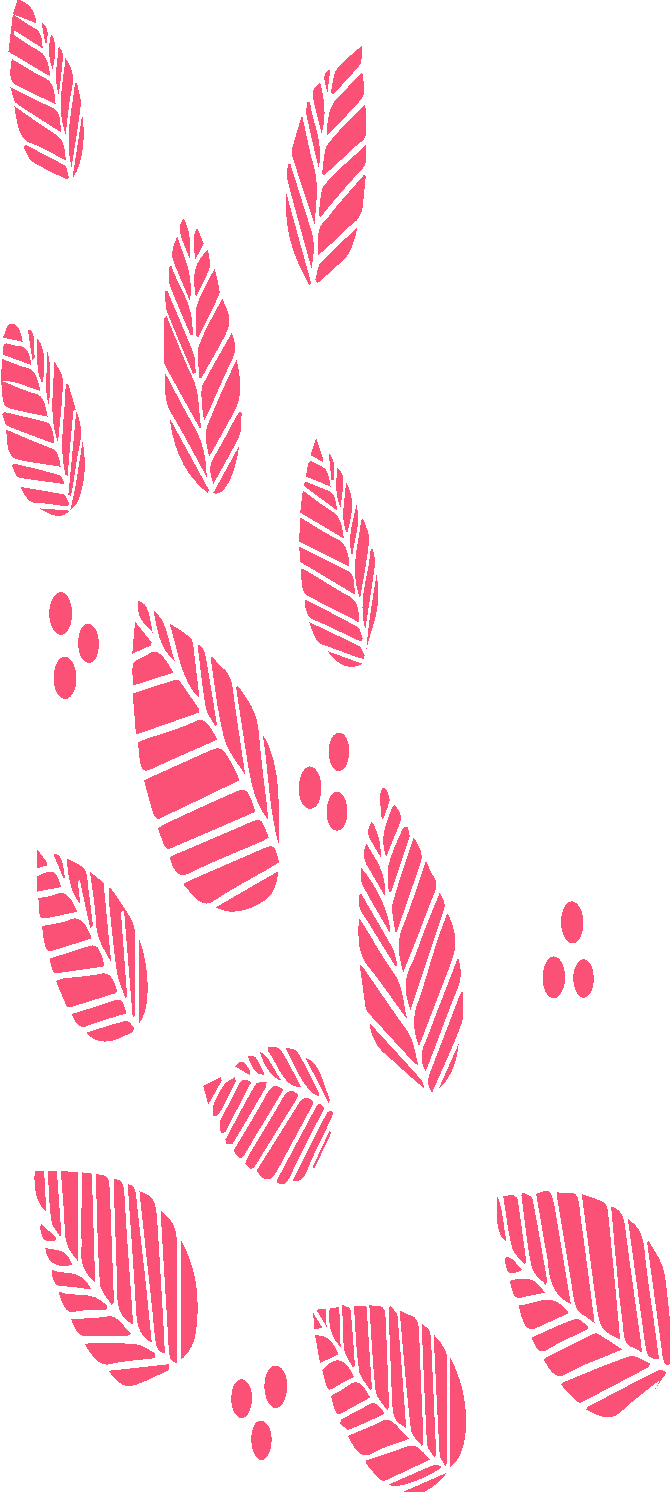 It’s open enrollment… 
do you know where your benefits are?
Your benefits are only beneficial if you actually use them, and you can’t use what you don’t know you have. 
The best place to start? Talk to ALEX, our virtual benefits counselor. He’ll walk you through all the nooks and crannies of your benefits and ask you some questions to help you find the best coverage for the lowest cost.
Before you enroll, give it a try at <www.sampleURL.com>.
QR CODE HERE
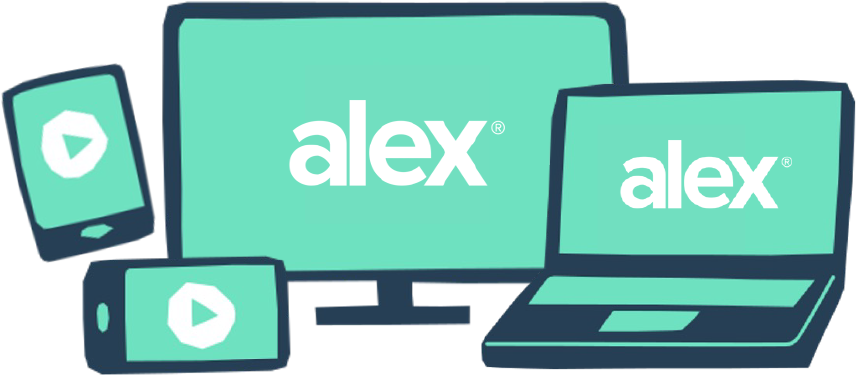 YOUR LOGO HERE